การแก้ไขข้อบกพร่องระบบ  GHPจากการตรวจประเมินโรงงานเพื่อการส่งออกวันที่ 		ของโรงงาน  บริษัท  	      EST./VPH./VCN.    	   ที่อยู่
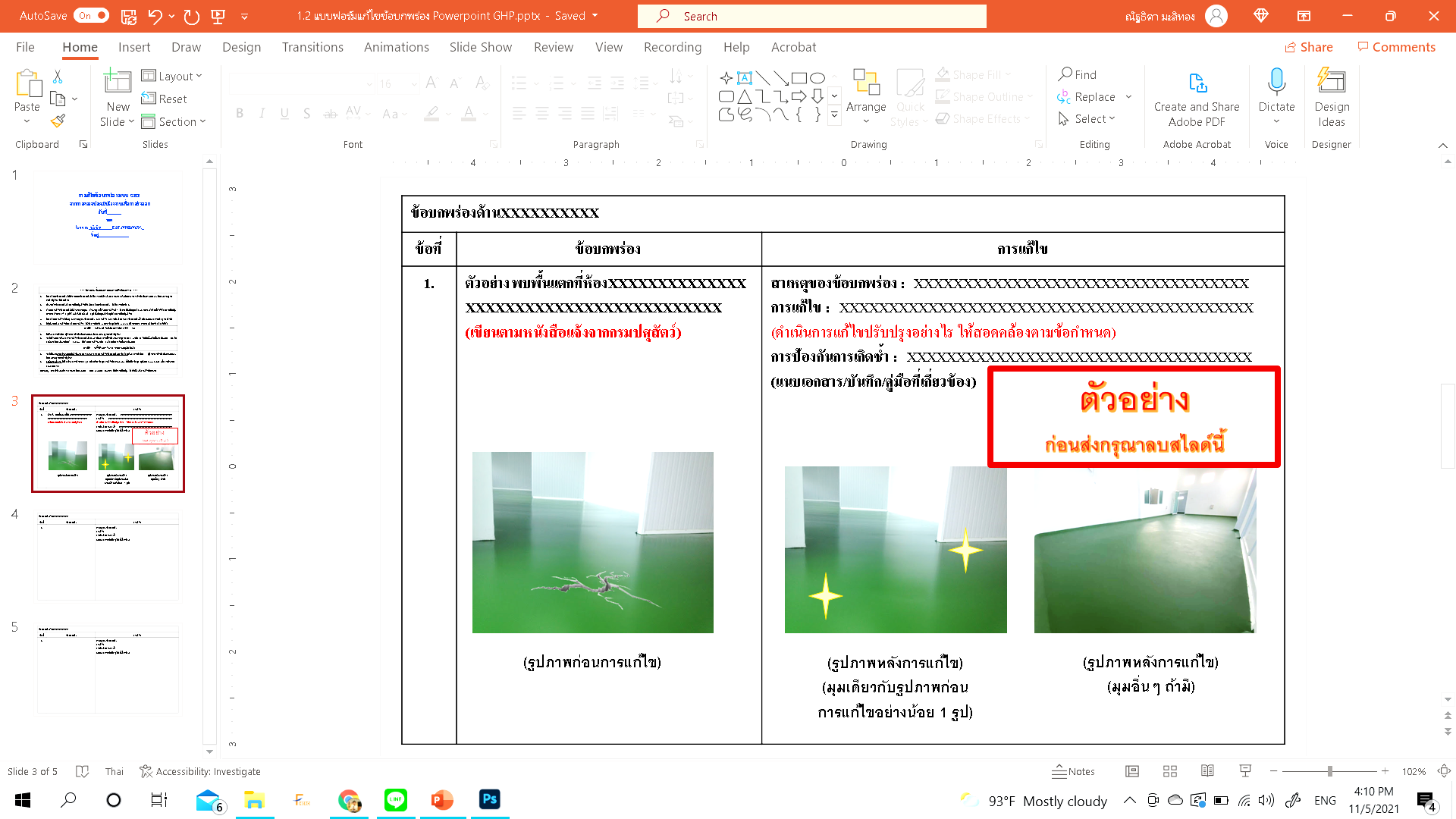 (รูปภาพก่อนการแก้ไข)
(รูปภาพหลังการแก้ไข)
(มุมอื่นๆ ถ้ามี)
(รูปภาพหลังการแก้ไข)
(มุมเดียวกับรูปภาพก่อนการแก้ไขอย่างน้อย 1 รูป)
เอกสารแนบ 1
บริษัท อาหารคุณภาพดี 1999 จำกัด
บันทึกการฝึกอบรมพนักงาน
เรื่อง 	การจดบันทึกอุณหภูมิห้อง
วันที่ 	1 มีนาคม 2565 	เวลา 9.00-11.00 น. 
ผู้ทำการอบรม นายอาหารอร่อย คุณภาพดี ตำแหน่ง QA supervisor
เอกสารแนบ 2
บริษัท อาหารคุณภาพดี 1999 จำกัด
รหัสแบบฟอร์ม QC-001-01
วันที่บังคับใช้ 2 มีนาคม 2565
บันทึกอุณหภูมิห้อง  ....เตรียมเนื้อสัตว์....
วันที่ 	3 มีนาคม 2565 	
ผู้ทำการบันทึก นางสาว XX (QC)